Jolly Phonics
Sound Review
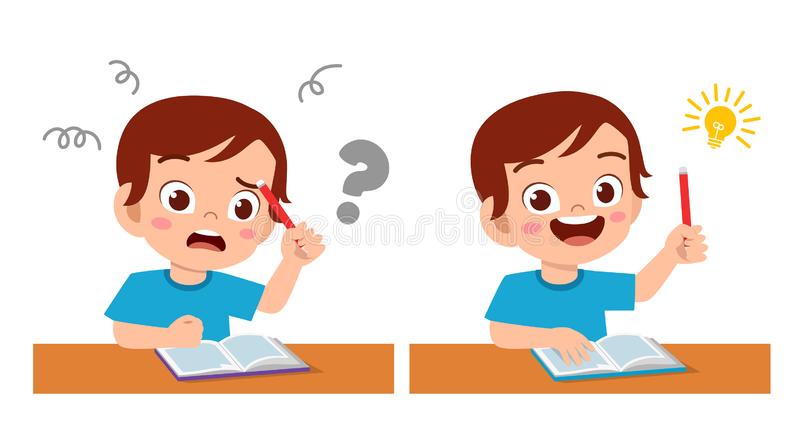 Let’s review some words together!
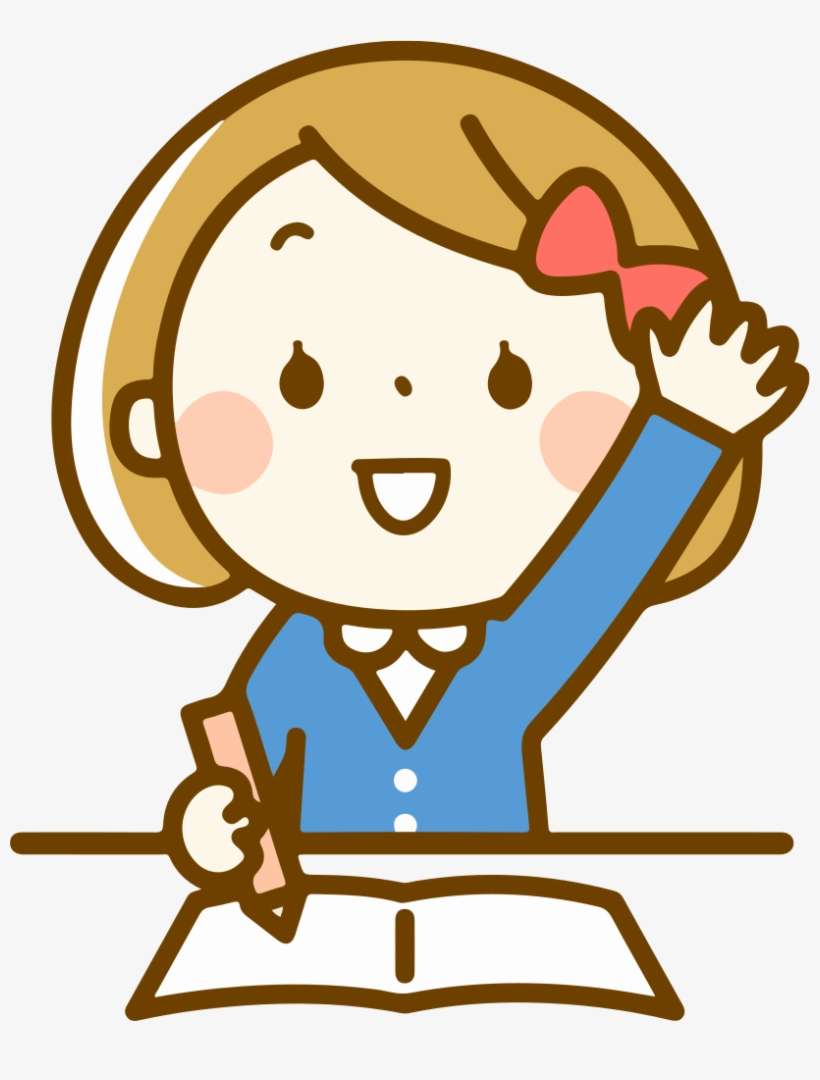 Long a sound can be written 3 ways
p
n
ai
ay
s
b
ake
Long a sound can be written 3 ways
g
n
ai
ay
p
pl
ate
Long a sound can be written 3 ways
t
w
ai
ay
p
r
w
ave
Long a sound can be written 3 ways
r
n
ai
ay
d
l
ate
Long a sound can be written 3 ways
d
ai
p
s
ay
r
p
s
afe
Great job!
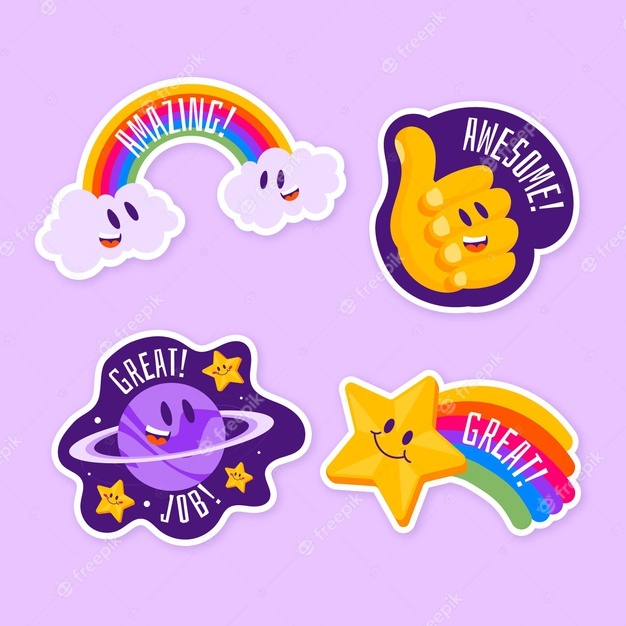